Profielkeuze economie en bedrijfseconomie
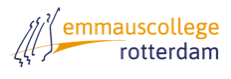 Voorlichting 3H en 3V
Sectie (bedrijfs)economie
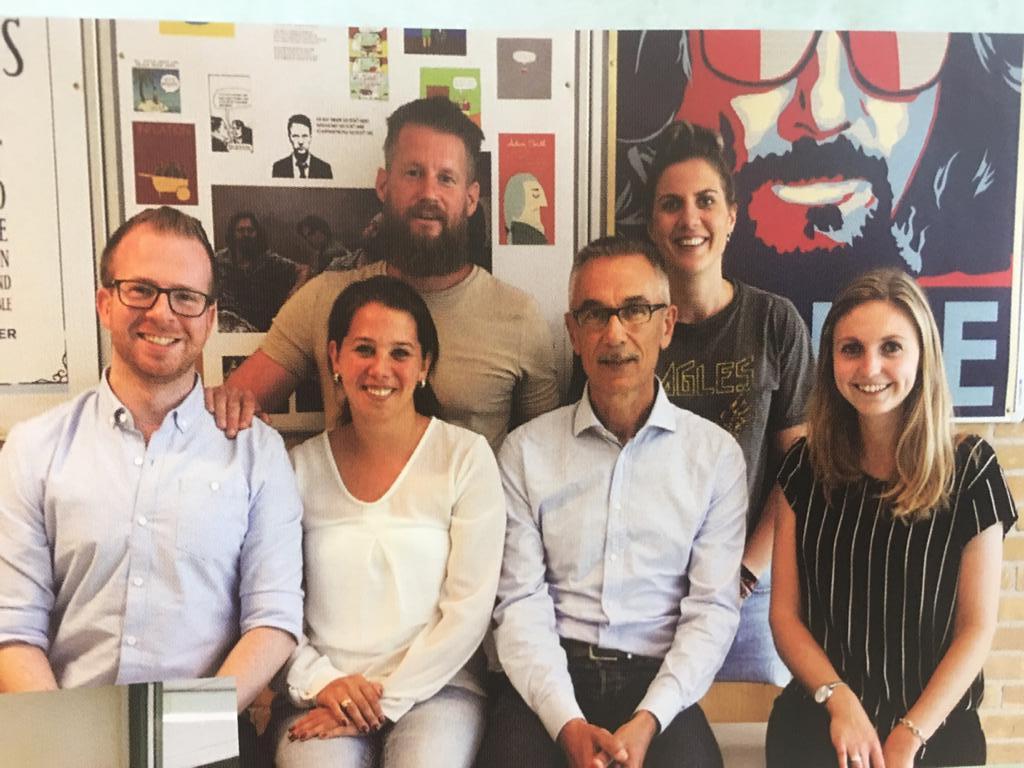 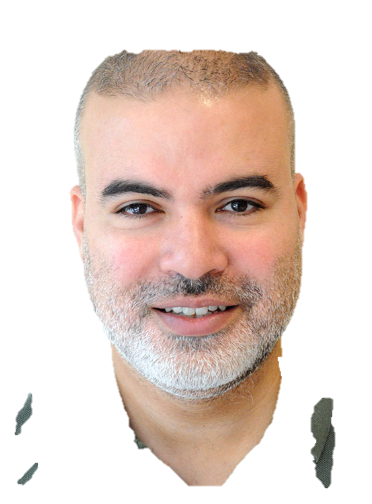 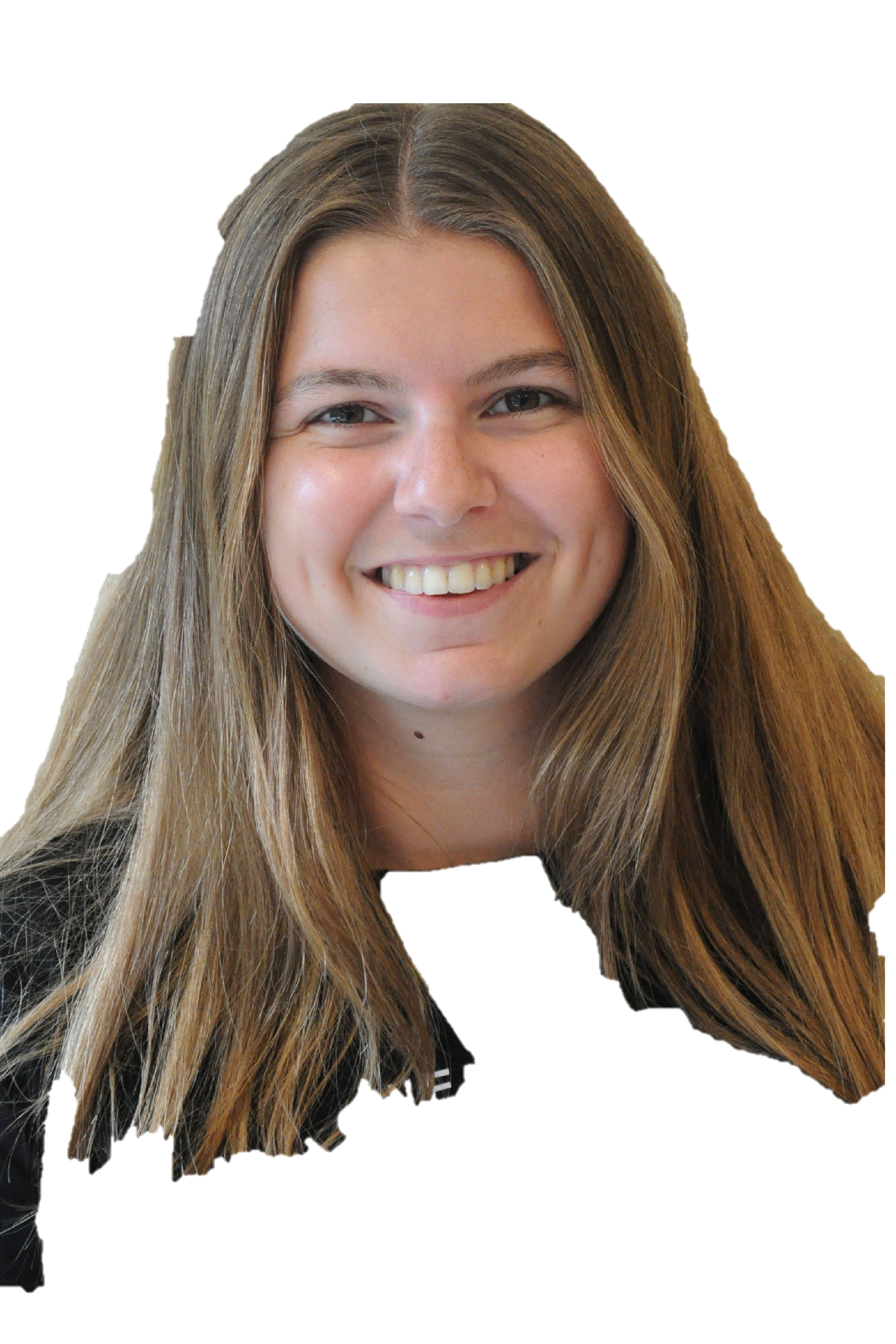 Economische vakken; economie of bedrijfseconomie (of beide)?
Economie klas 3
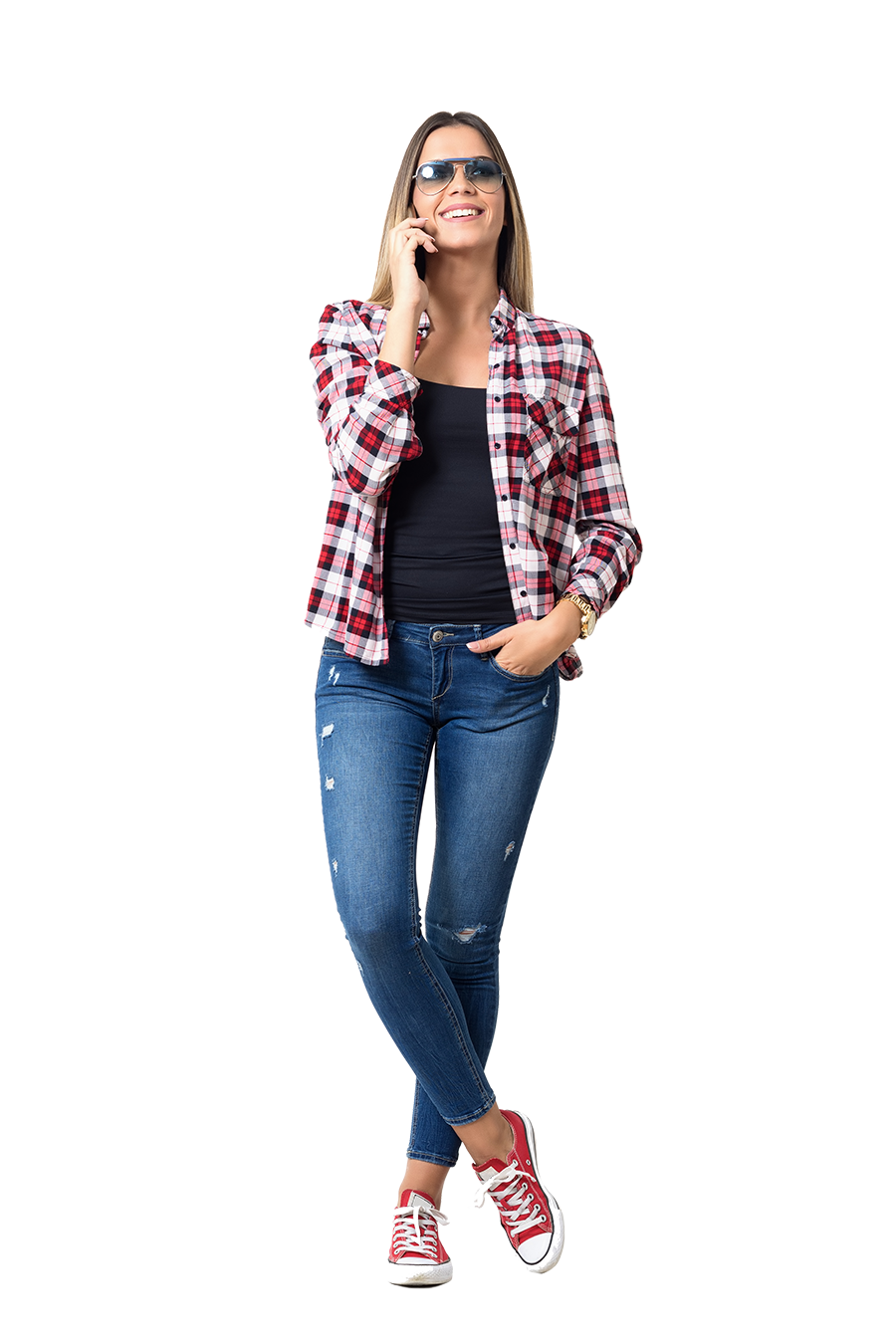 Economiebovenbouw
Bedrijfseconomiebovenbouw(bedrijfseconomie, ondernemerschap en financiële zelfredzaamheid)
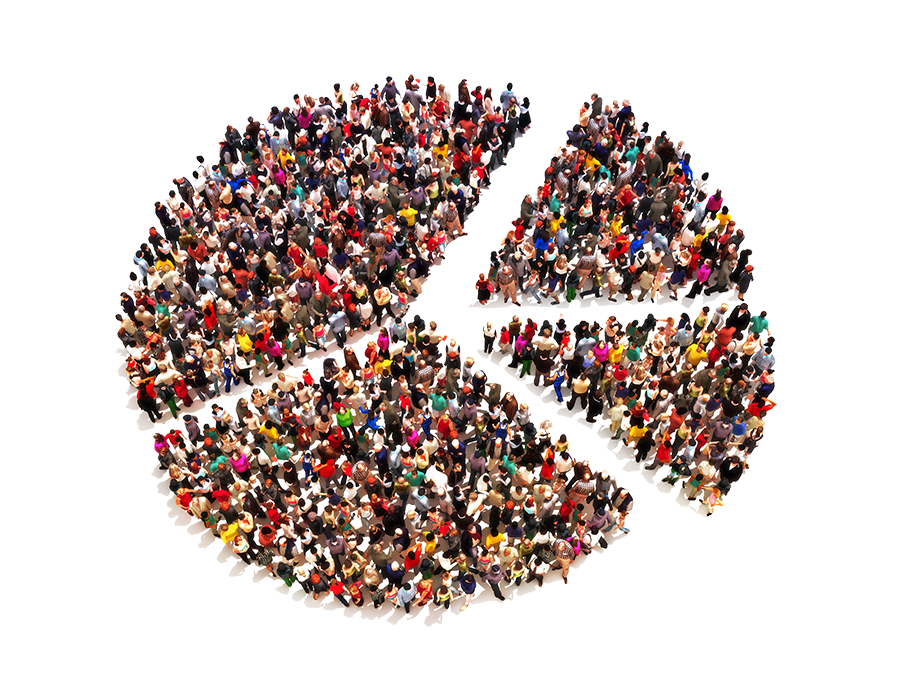 Economie
Schaarste & ruil
Markt
Ruilen over de tijd
Samenwerken & onderhandelen
Risico & informatie
Welvaart & groei
Goede tijden, slechte tijden
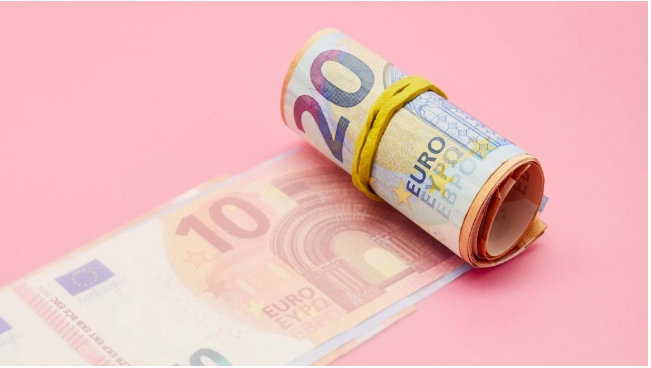 Schaarste en ruil
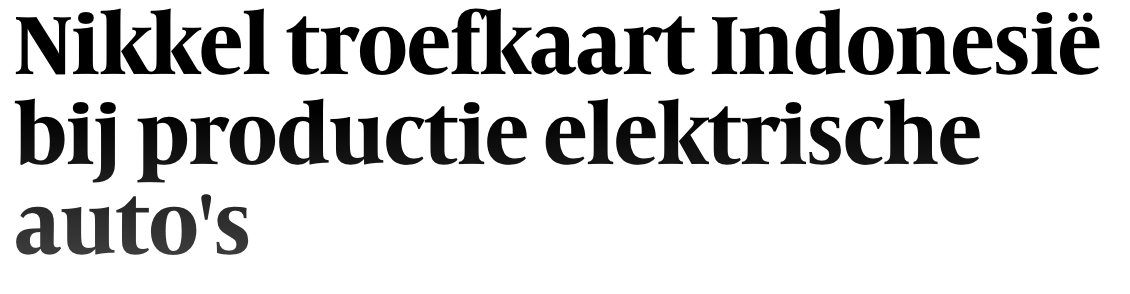 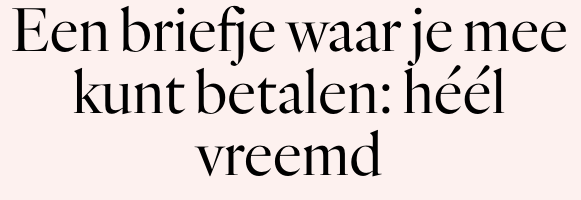 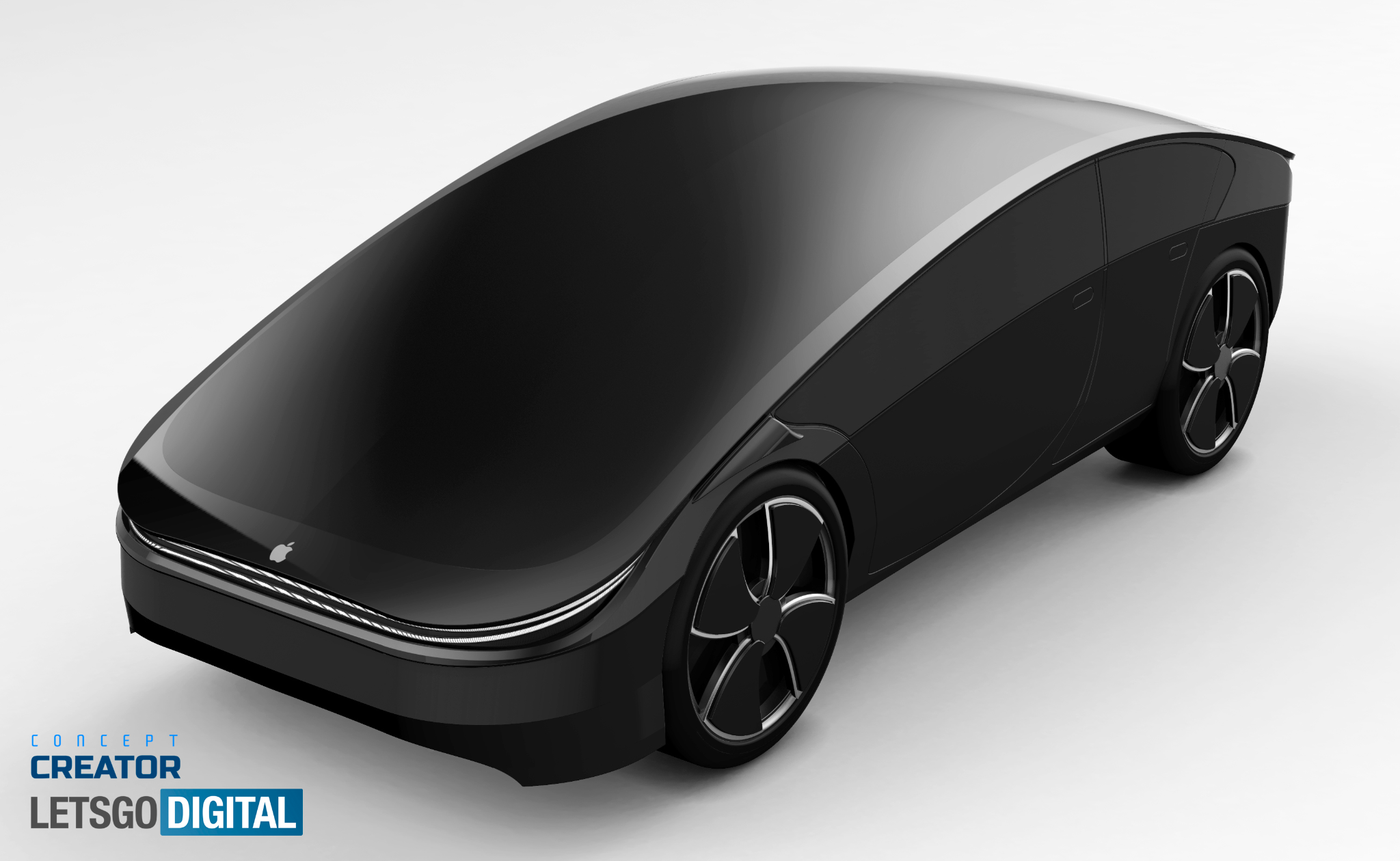 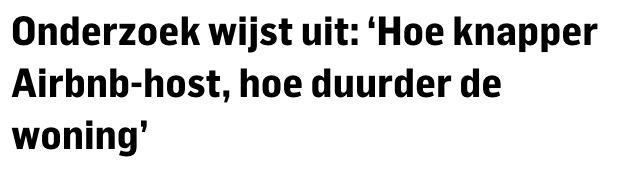 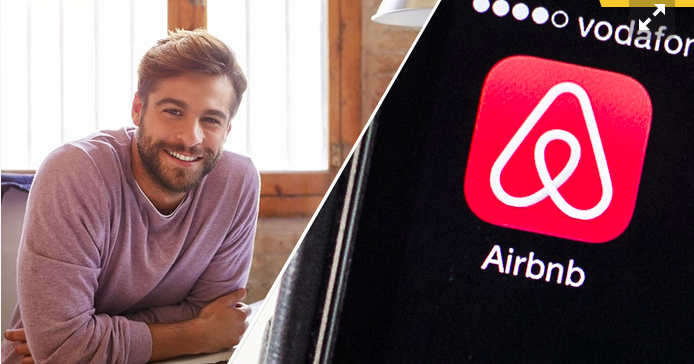 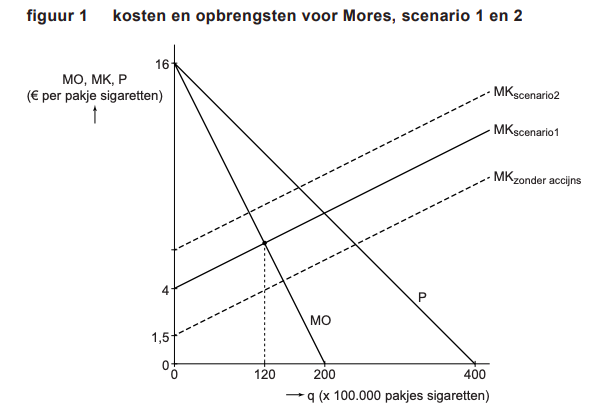 Markt
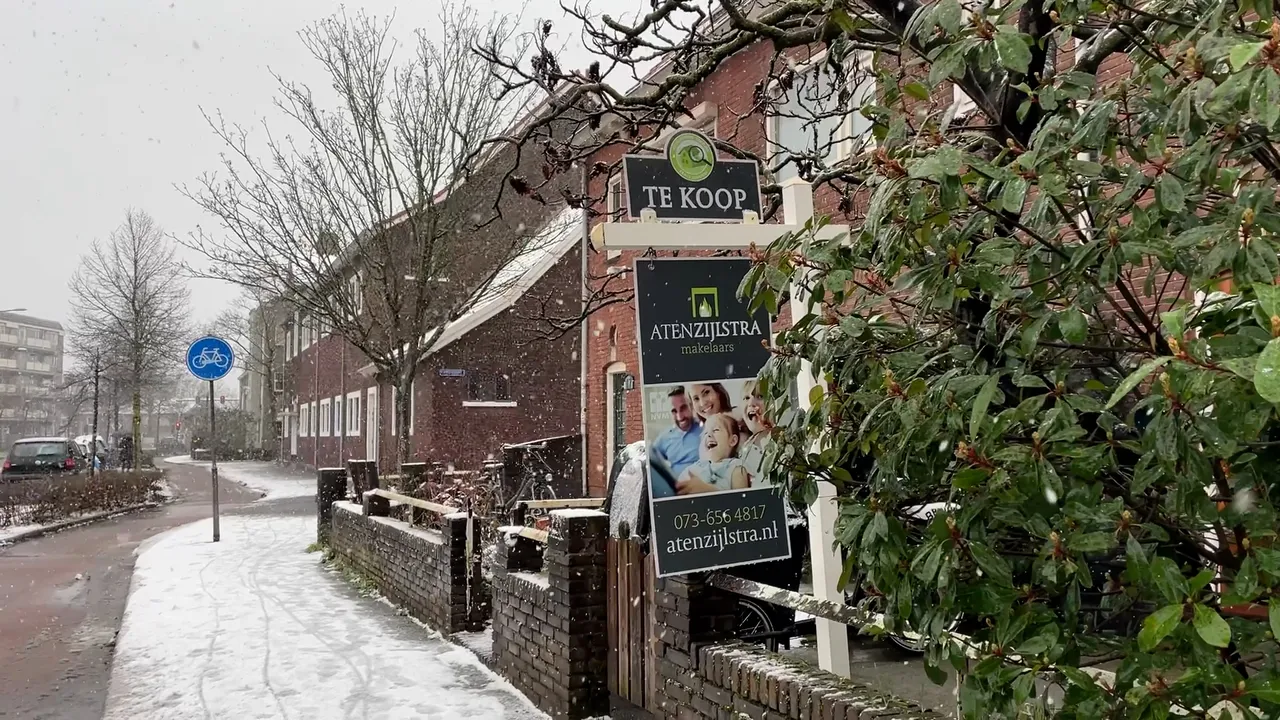 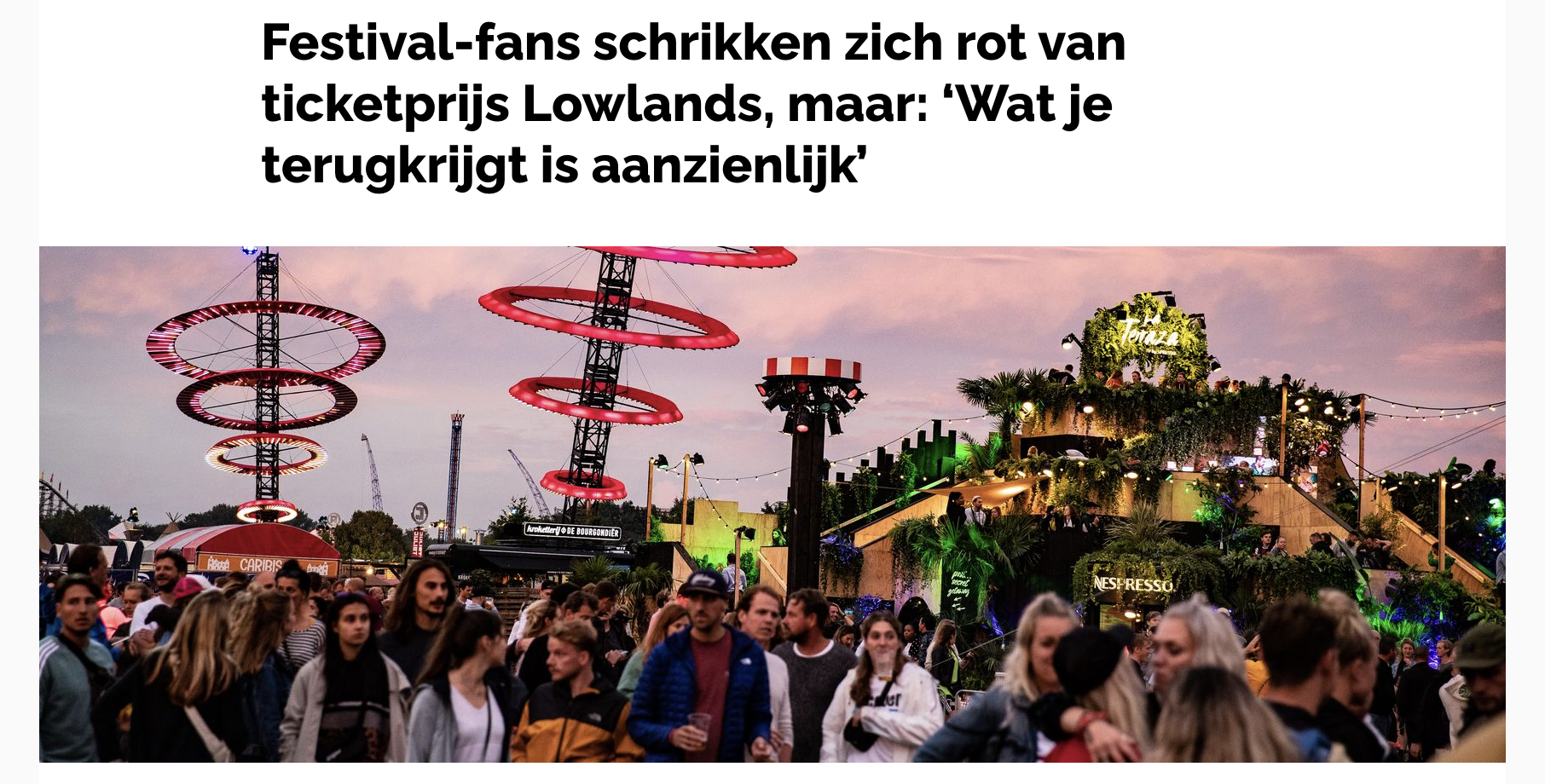 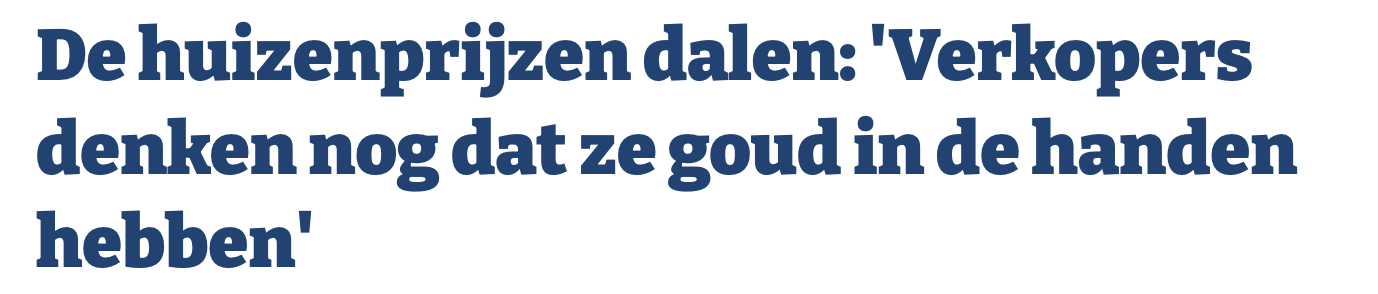 Ruilen over de tijd
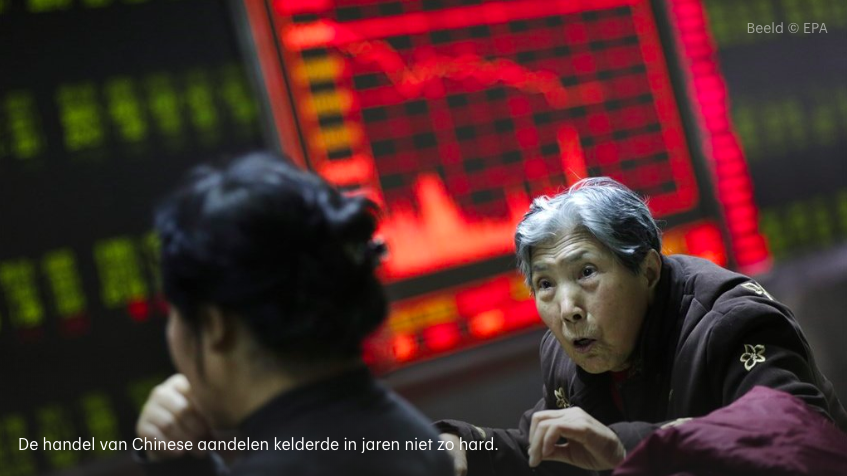 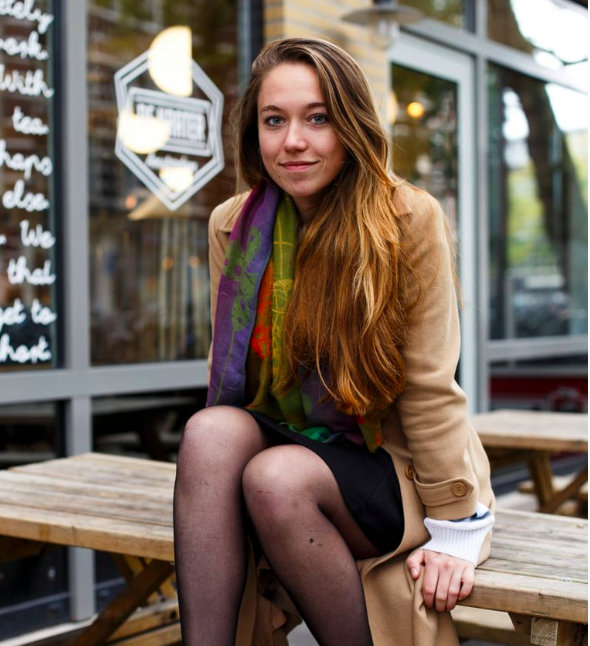 Ook bij Rabobank moeten miljonairs gaan betalen voor hun spaargeld
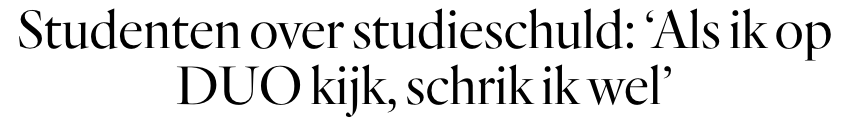 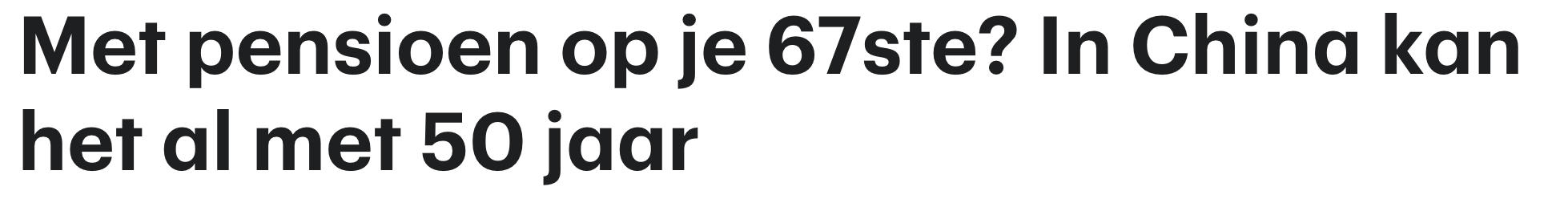 Samenwerken en onderhandelen
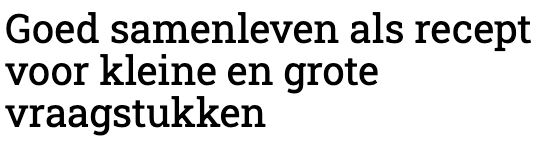 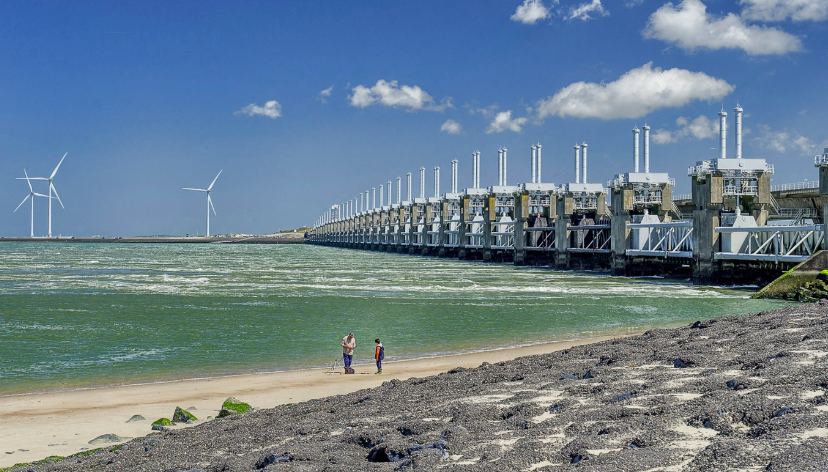 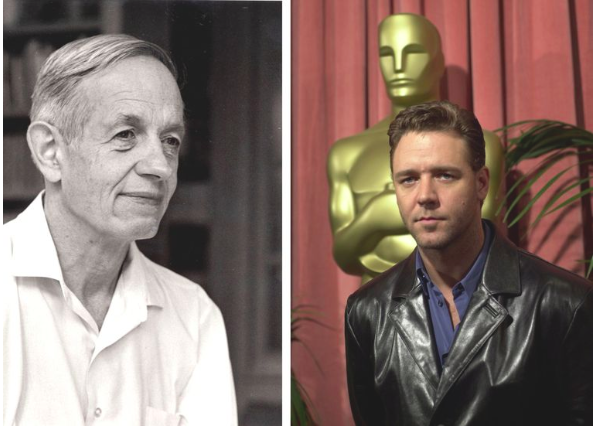 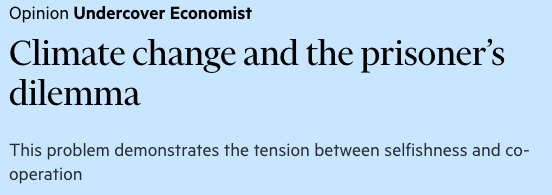 Risico en informatie
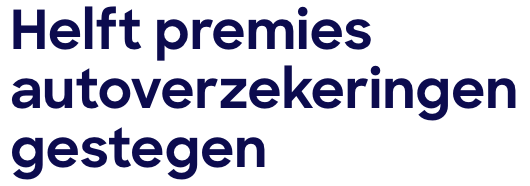 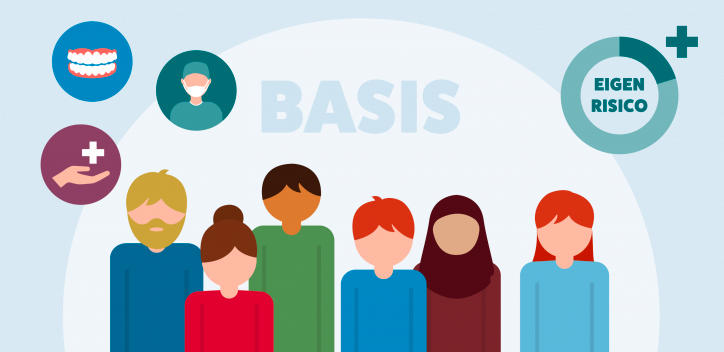 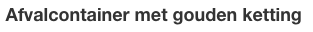 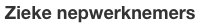 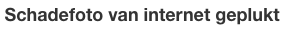 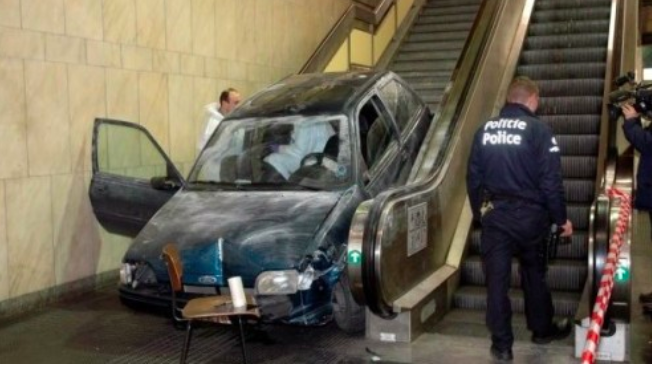 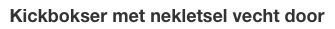 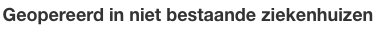 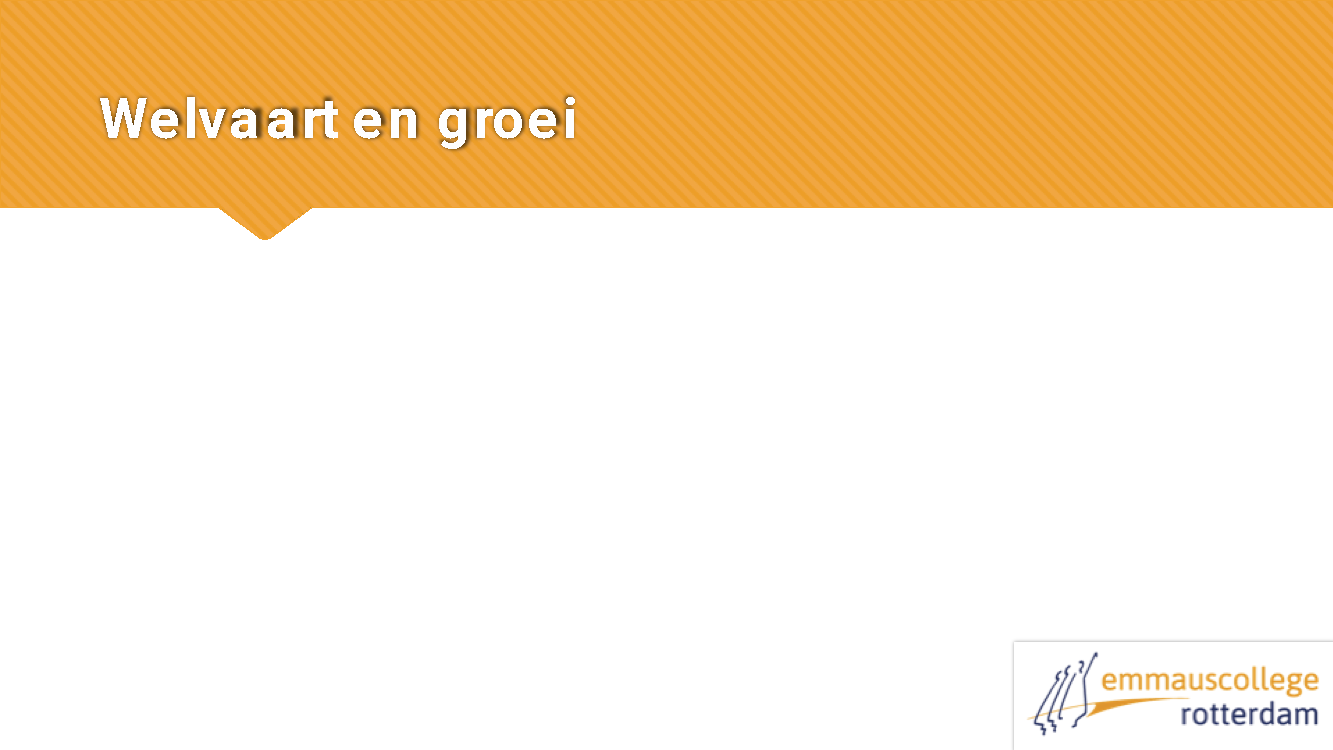 Welvaart en groei
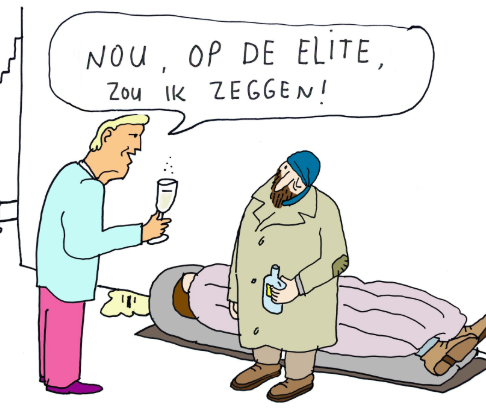 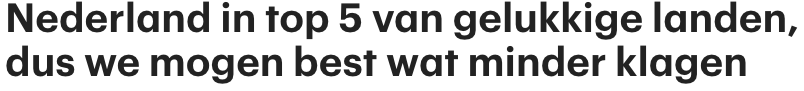 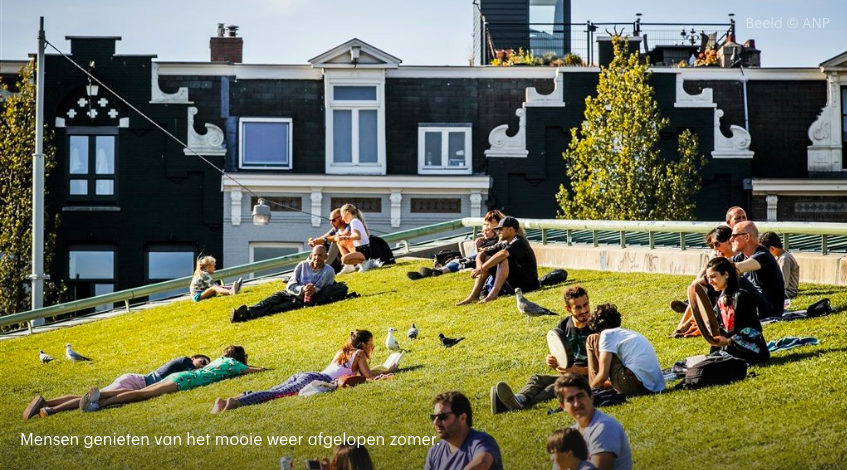 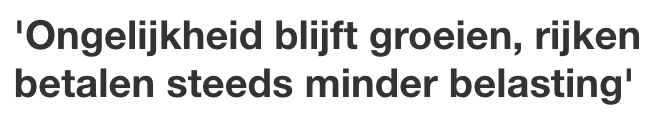 Goede tijden en slechte tijden
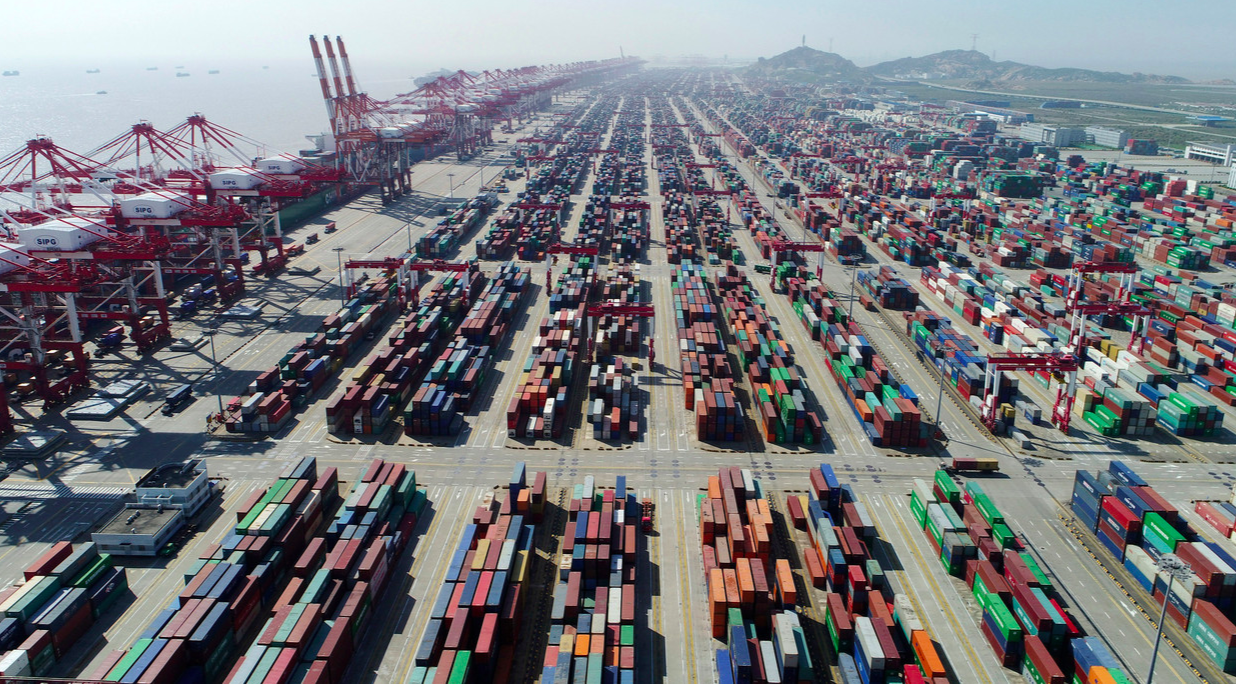 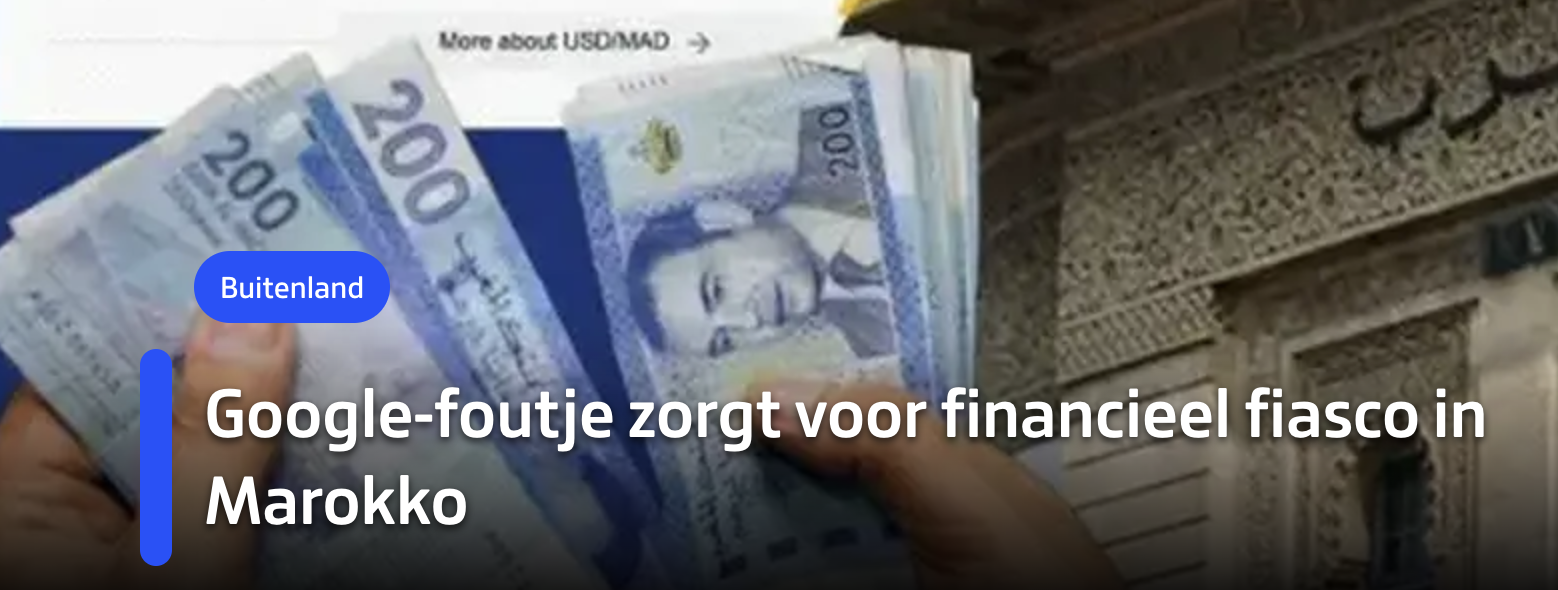 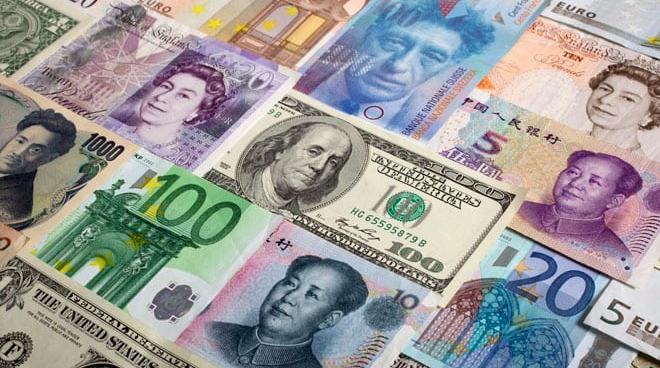 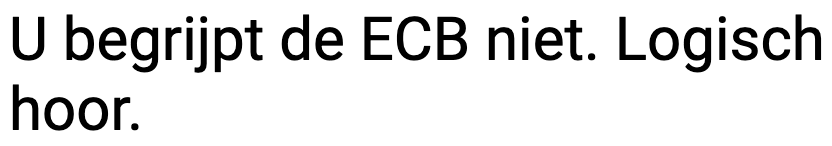 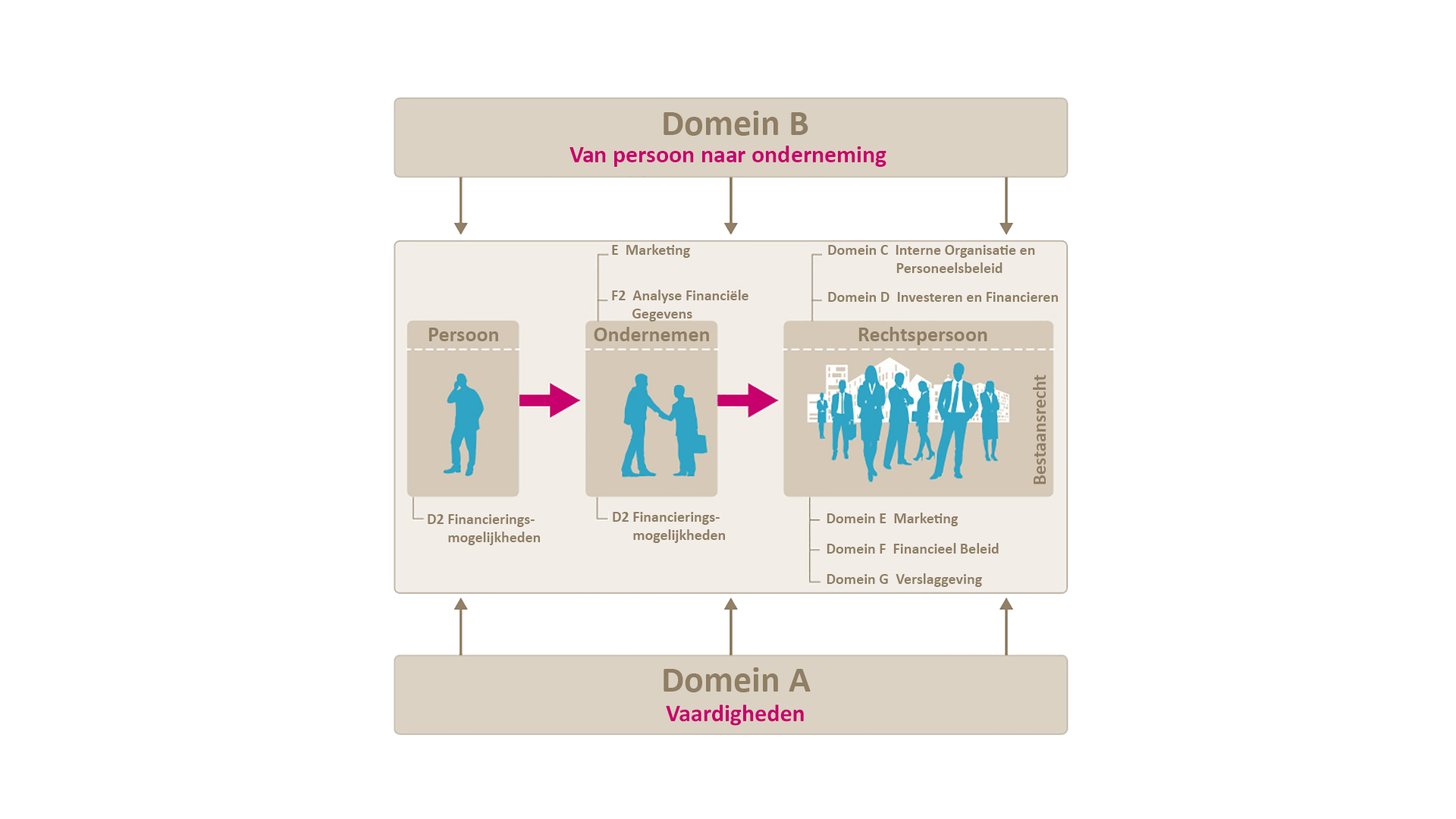 Bedrijfseconomie
Van persoon naar rechtspersoon
Interne organisatie en personeelsbeleid
Investeren en financieren
Marketing
Financieel beheer
Verslaggeving
Van persoon naar rechtspersoon
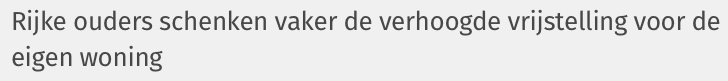 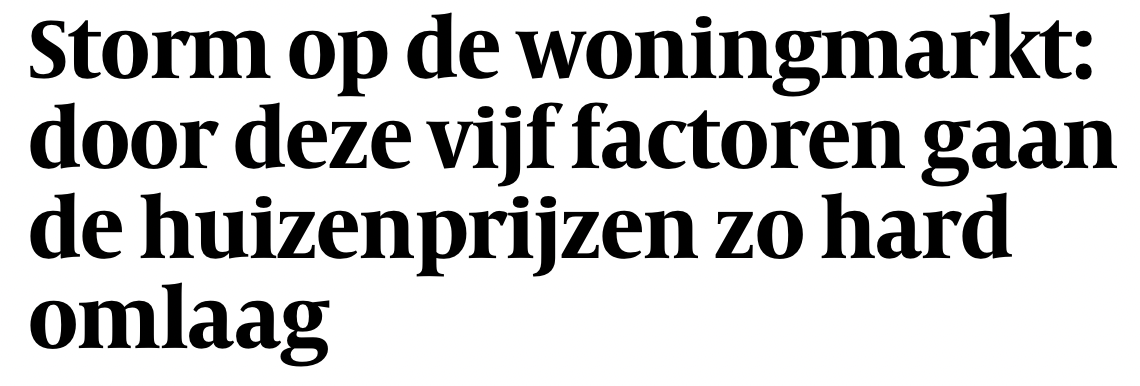 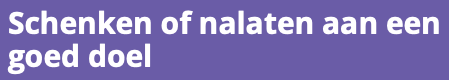 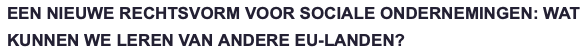 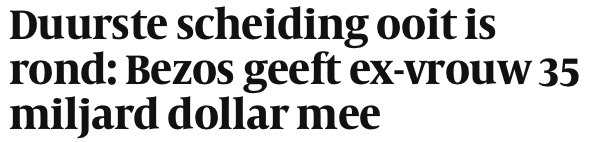 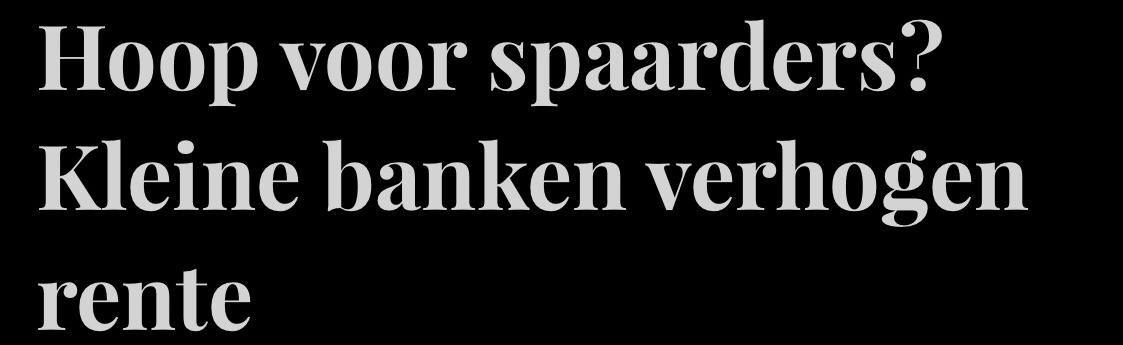 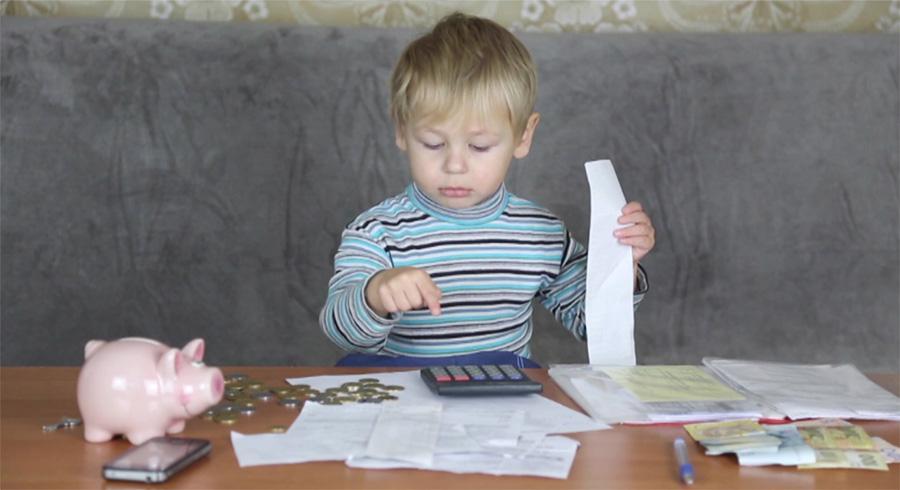 Interne organisatie en personeelsbeleid
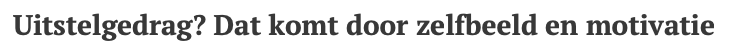 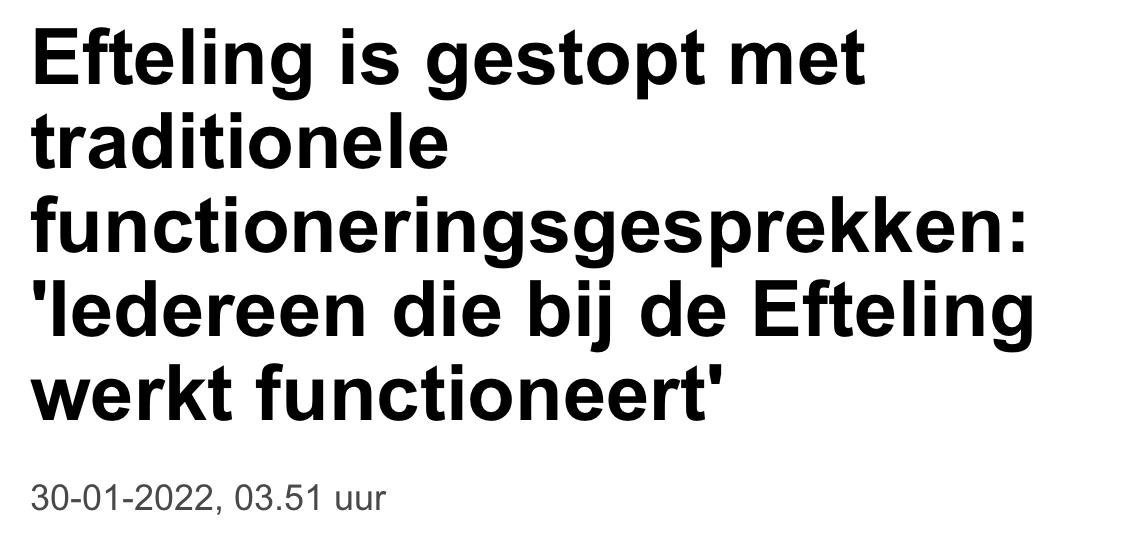 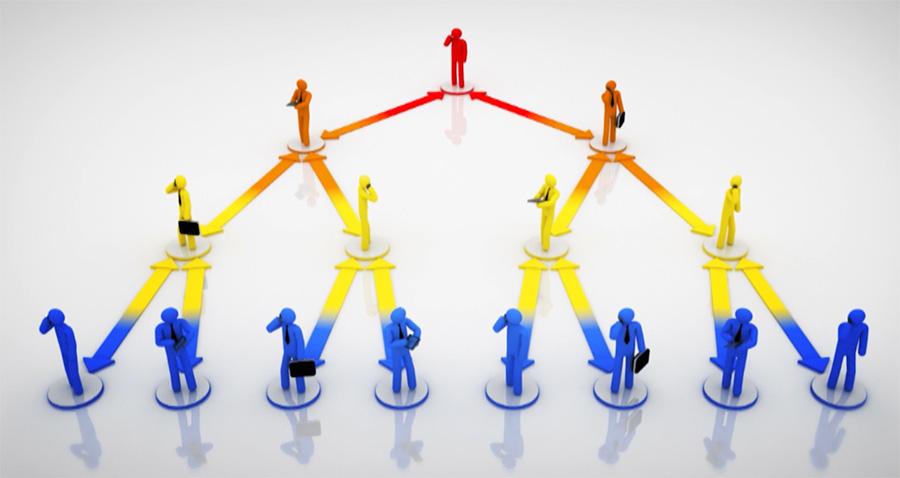 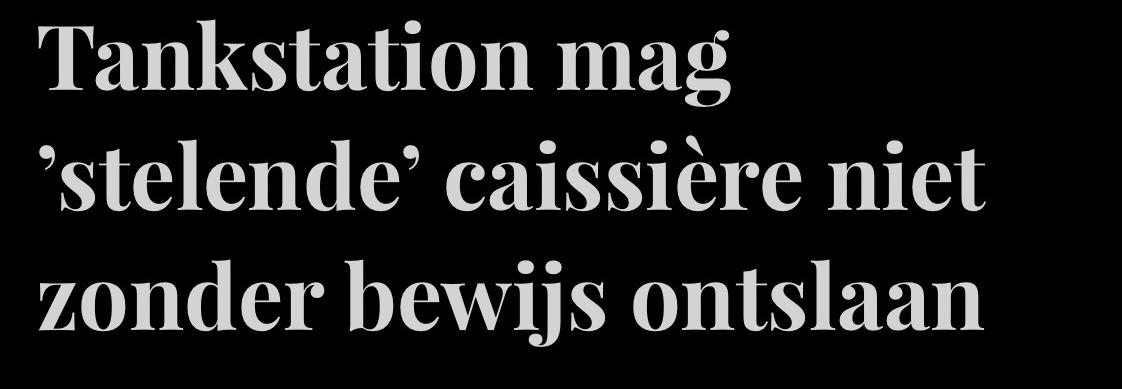 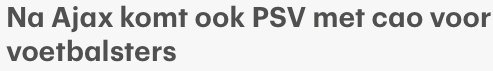 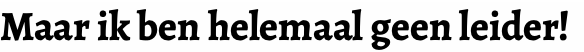 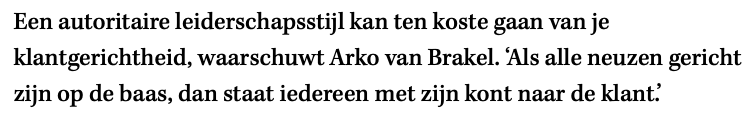 Investeren en financieren
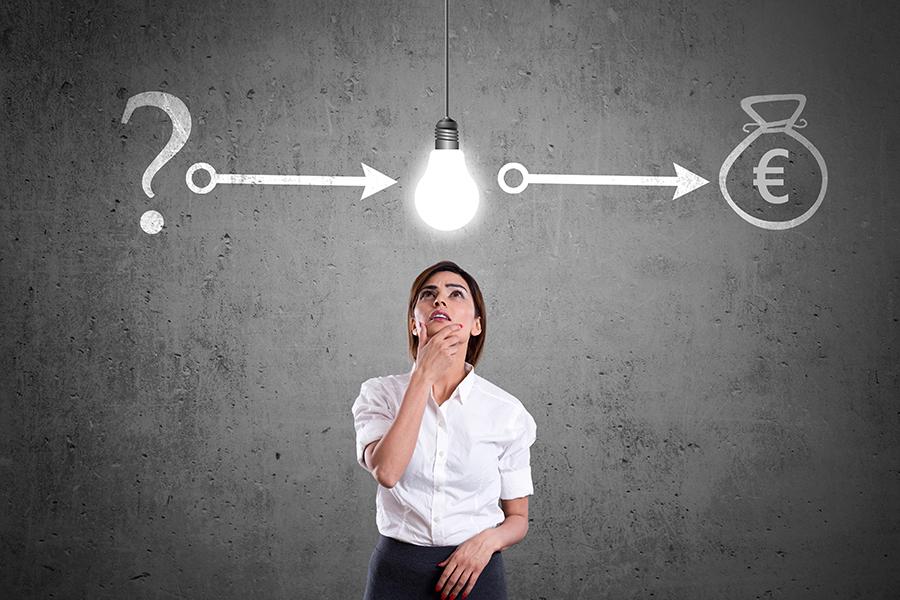 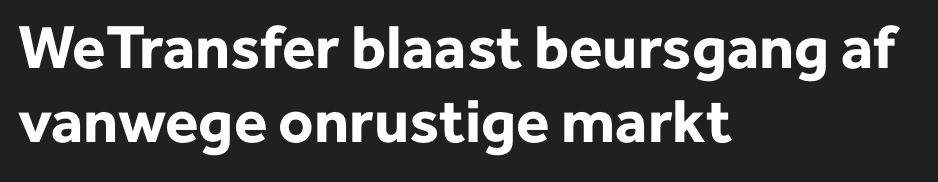 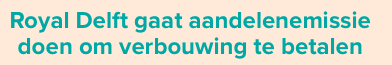 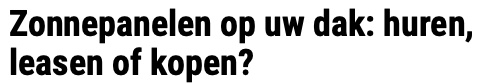 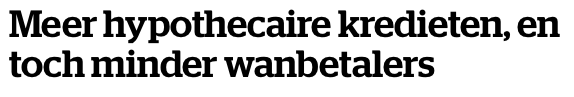 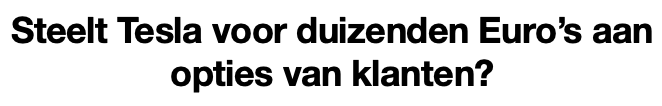 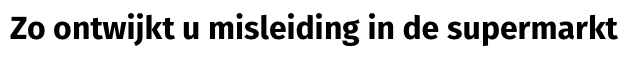 Marketing
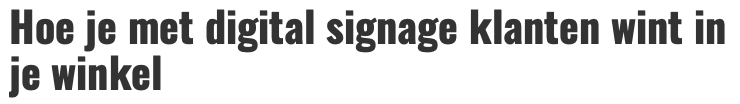 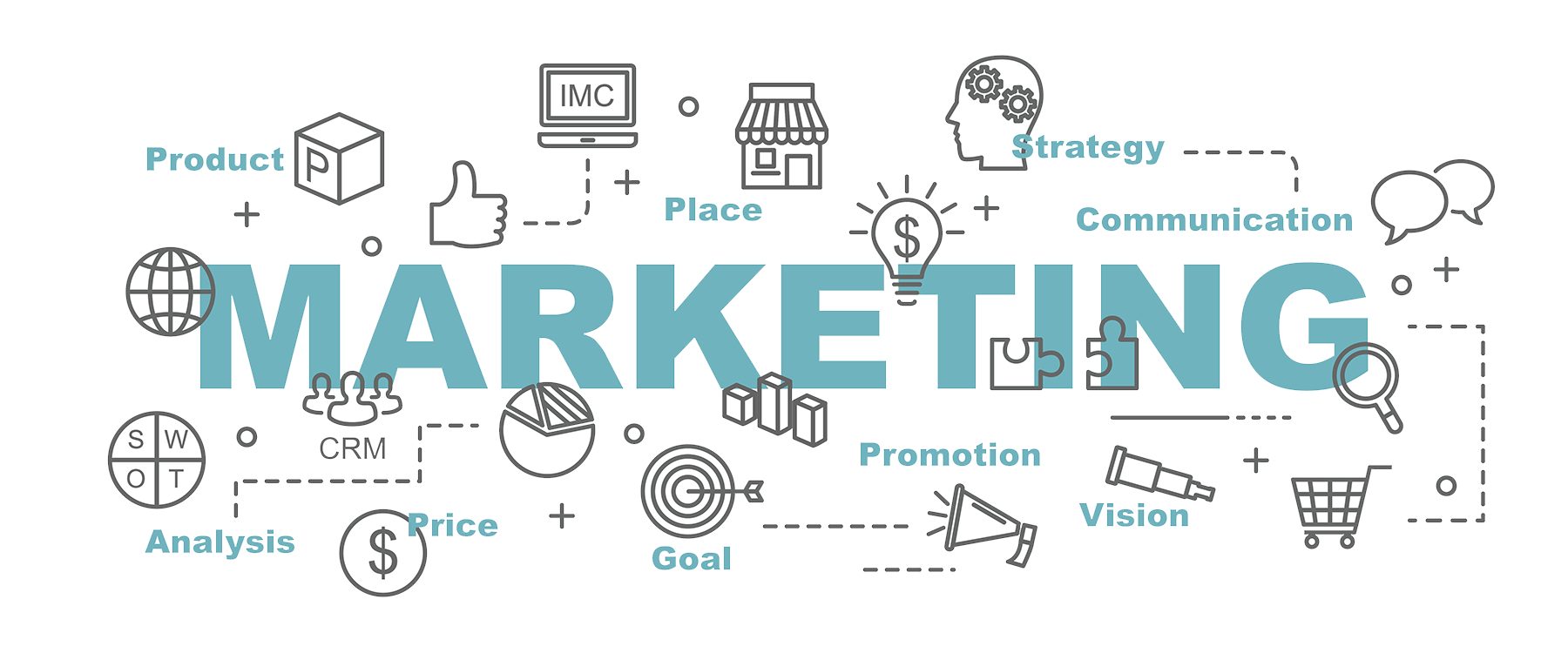 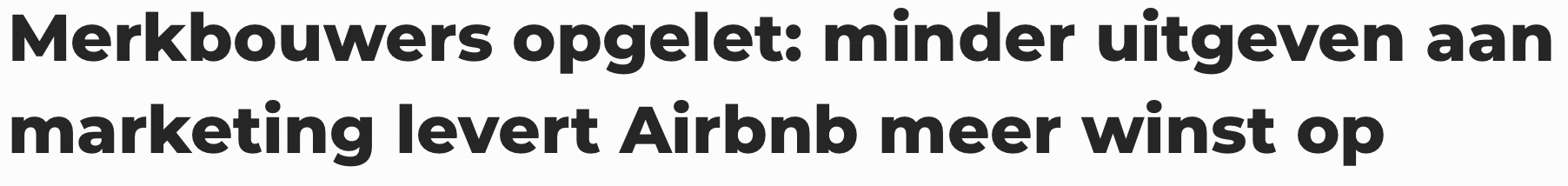 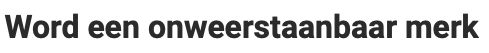 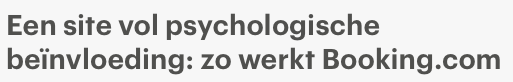 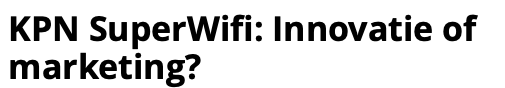 Financieel beheer
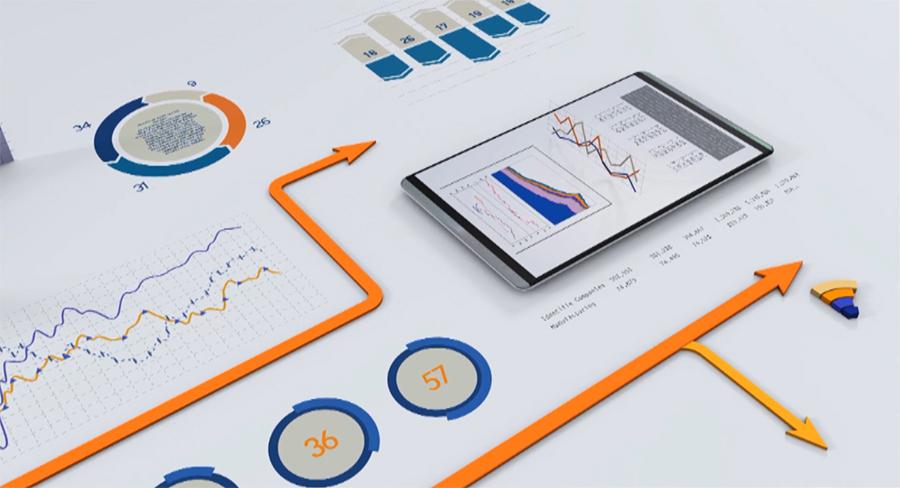 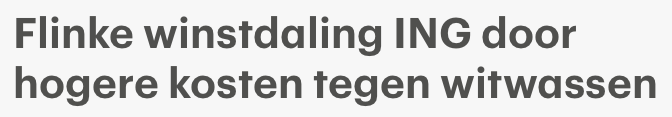 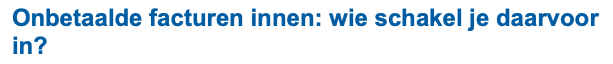 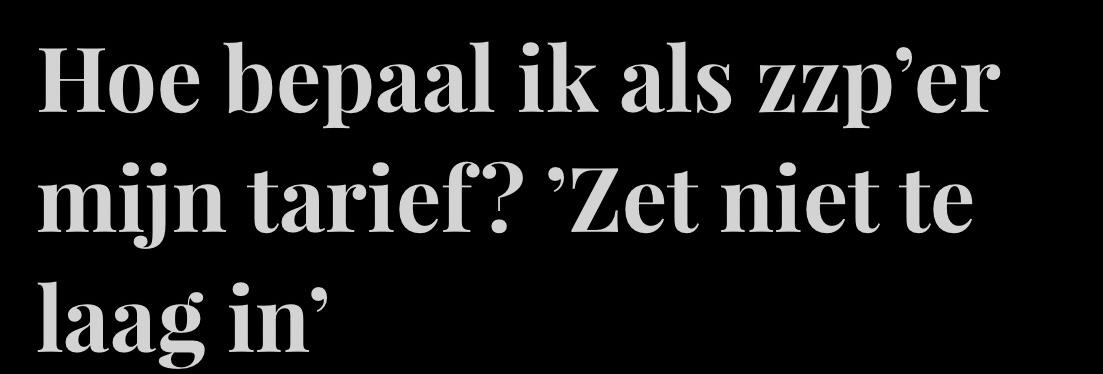 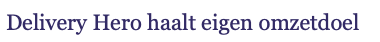 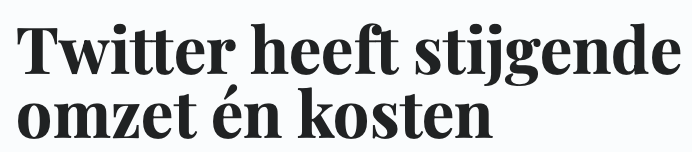 Verslaggeving
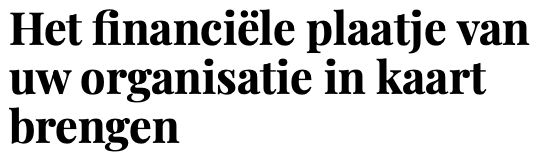 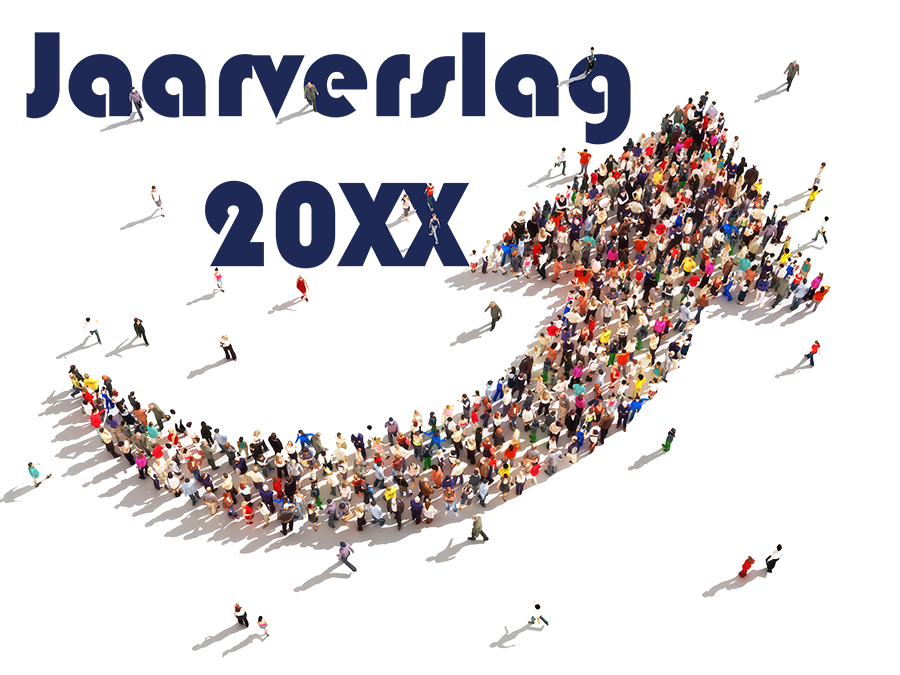 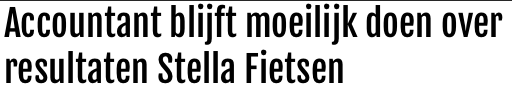 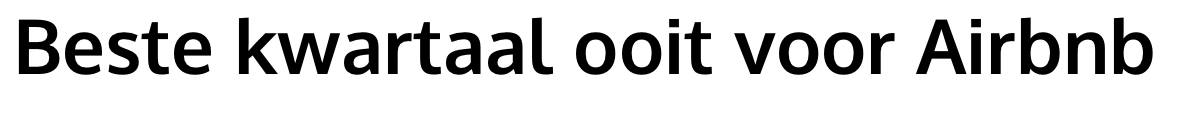 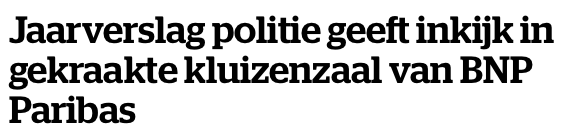 Verschillen EC en BE
Economie (EC)
 De economie van het hele land (macro-economie)
 Inkomsten en uitgaven van de overheid
 De oorzaken van werkloosheid
 Het voorkomen van inflatie
 Gedrag van consumenten (micro-economie)

80% theorie en 20% rekenen
Bedrijfseconomie (BE)
 Wat er binnen een organisatie gebeurt
 Financiering
 Financiële verslaggeving
 Marketing
 Financiële zelfredzaamheid: hypotheken, lenen, scheiden, erven

35% theorie en 65% rekenen
Overeenkomsten
Economie en bedrijfseconomie zijn algemeen vormende vakken, dus iedereen krijgt er later mee te maken wat je ook na de middelbare school gaat doen!

Economie en bedrijfseconomie zijn vrijwel noodzakelijk voor leerlingen die een economische vervolgopleiding in het hoger onderwijs overwegen, zeker op het HBO.(Het is niet voor niets dat er twee economische vakken zijn!)
Vervolgopleidingen
Vervolgopleidingen VWO

Bijvoorbeeld:
Economie
Econometrie en operationele research
Bedrijfseconomie
International Business
Business Analytics
Fiscaal recht
Technische bedrijfskunde
Vervolgopleidingen HAVO
 
Bijvoorbeeld:
Finance and Control 
Bedrijfskunde
Accountancy
Commerciële economie
Finance, tax and advice
Business Studies
Vastgoed en Makelaardij
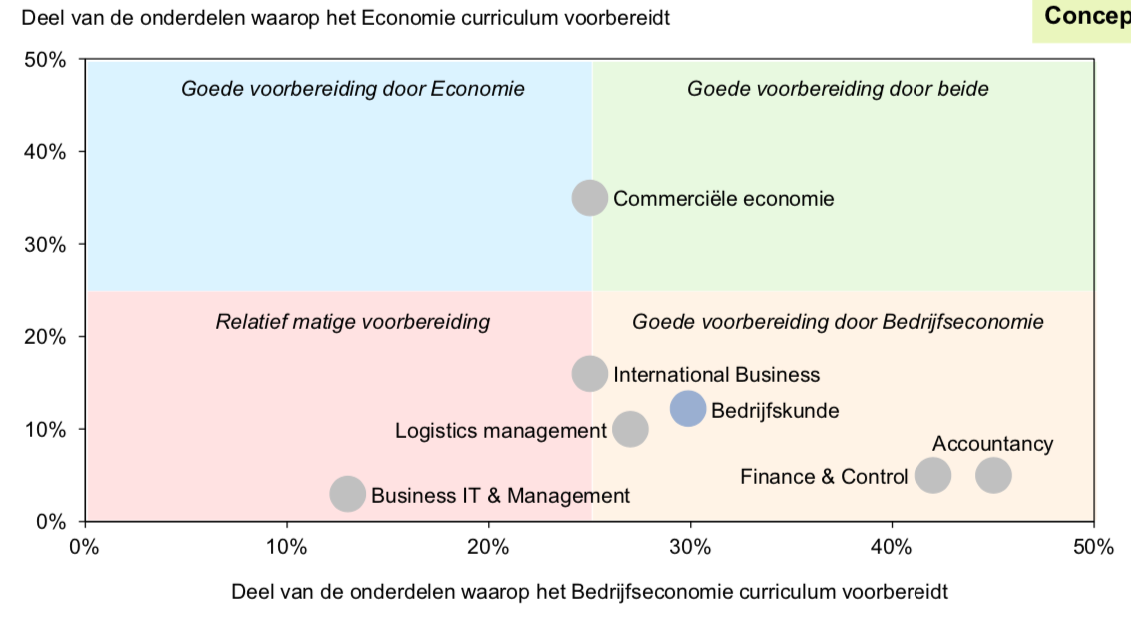 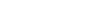 Vervolgopleidingen
Toelatingseisen
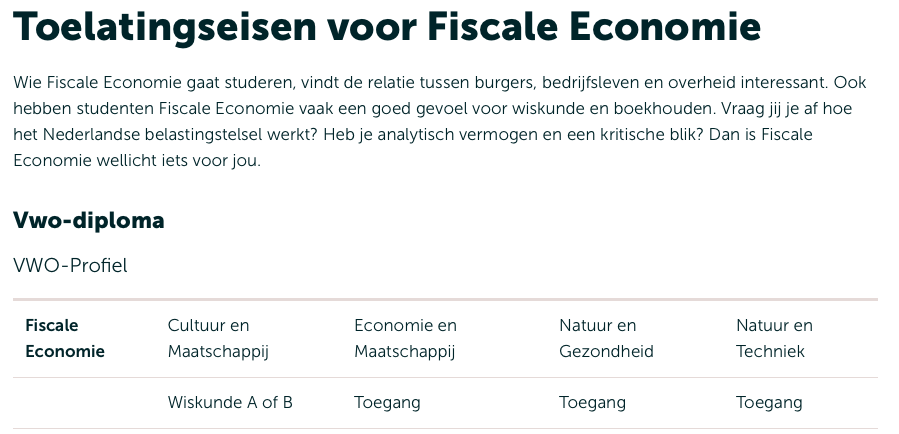 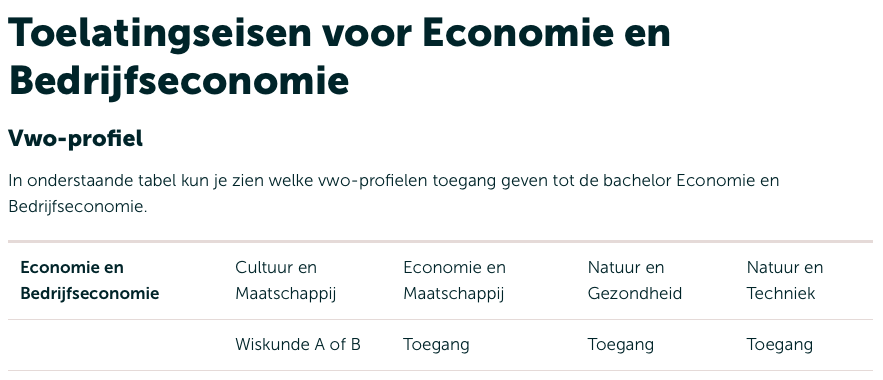 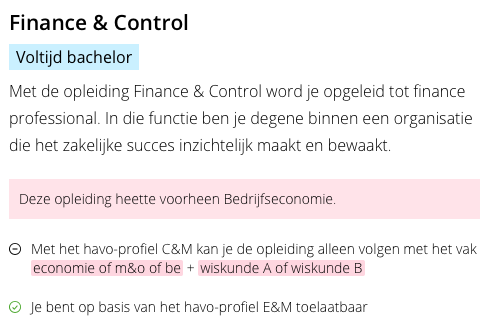 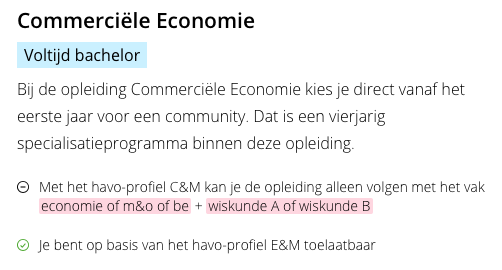 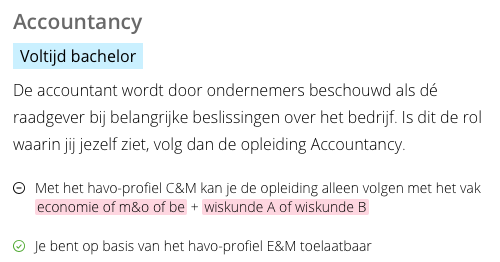 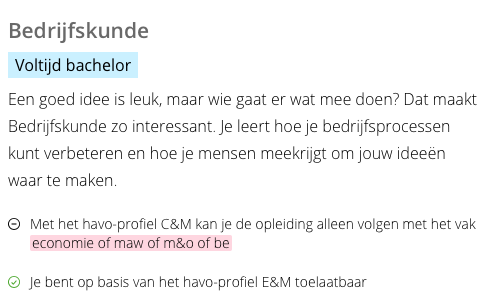 Economische vakken
Aantal lesuren:
Vragen…
?
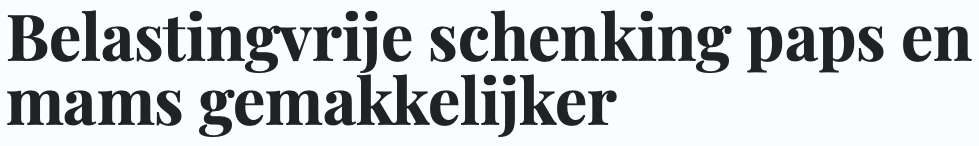 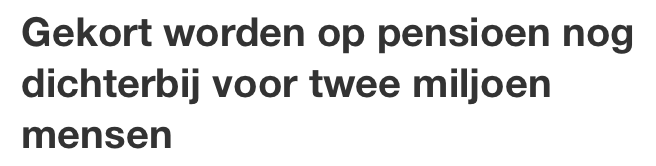 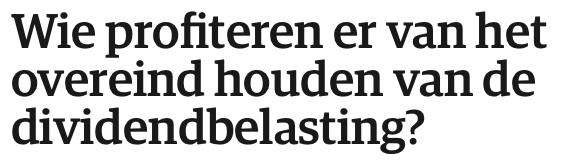 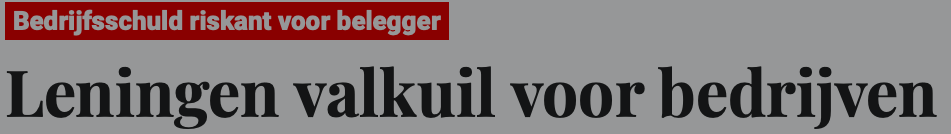 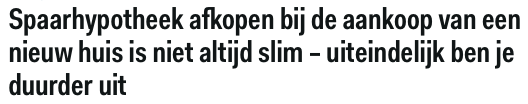 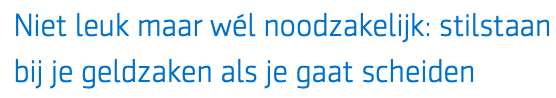 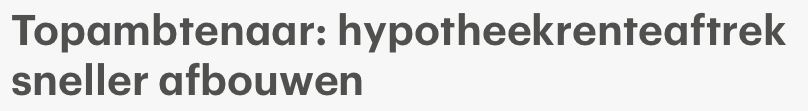 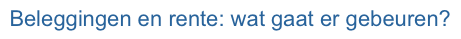 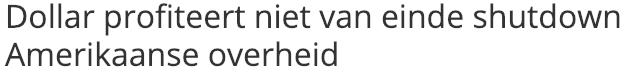 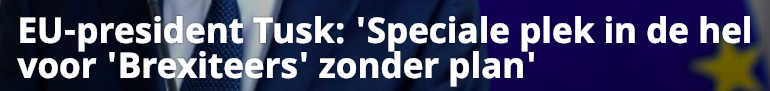 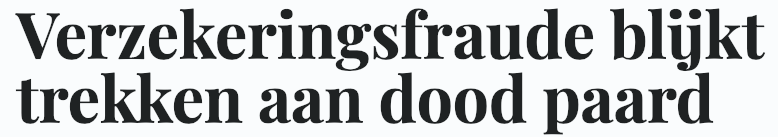 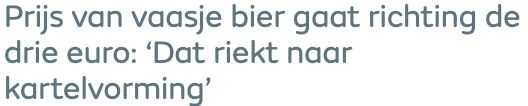 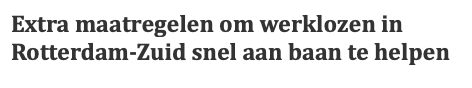 Tips voor aanpassing
Vervolgopleiding eruit/aanpassen
Verschil havo/vwo aangeven